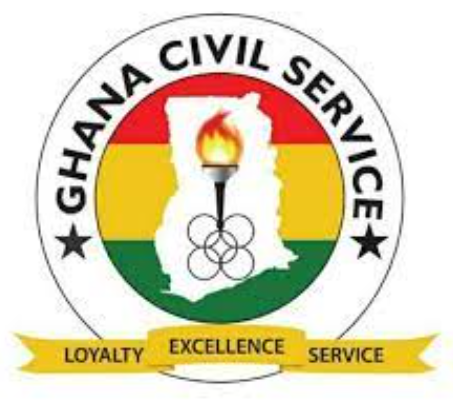 KNOWLEDGE SHARING FORUM
PRESENTED BY: 	KENNETH MILLS
DEGREE: 		MASTER OF ECONOMICS (INTERNATIONAL FINANCE AND INVESTMENT)
SCHOOL:		UNIVERSITY OF INTERNATIONAL BUSINESS AND ECONOMICS (UIBE)
GRADE:		SENIOR INTERNAL AUDITOR
PRESENTATION OUTLINE
MOFCOM Scholarship is set up by Ministry of Commerce of People's Republic of China.

Further strengthen the communication and cooperation between China and other countries (Ghana)
 
Develop talents for developing countries.
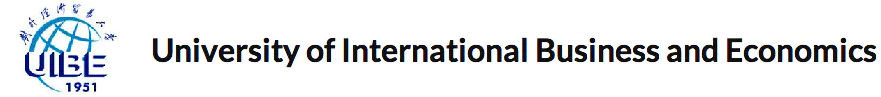 LOCATED IN BEIJING
LEADING UNIVERSITY IN ECONOMICS, FINANCE & TRADE IN CHINA
MSc INTERNATIONAL FINANCE AND INVESTMENT?
DETAILS OF THE COURSE
DETAILS OF THE COURSE
OUTCOMES AND IMPACTS
RESEARCH PROJECT
MONETARY AND FISCAL POLICY RESPONSE TO ECONOMIC RECOVERY FROM INFECTIOUS DISEASE (COVID-19, SARS, H1N1 & EBOLA) IN THE UNITED STATES.
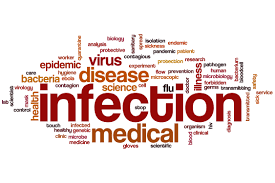 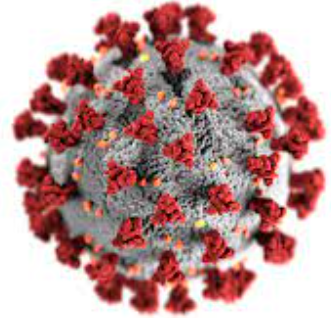 Fiscal and Monetary policy response to Covid-19 pandemic as share of GDP (Selected countries)
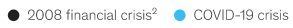 Japan
21.0%
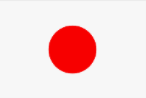 United Sates
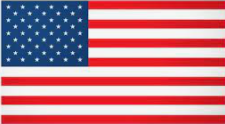 12.1%
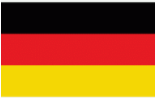 33.0%
Germany
France
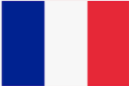 14.6%
China
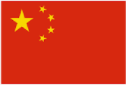 3.8%
South Korea
2.2%
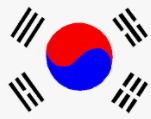 Source: IMF, WB
METHODOLOGY
DATA DESCRIPTION
METHODOLOGY
OLS ECONOMETRIC MODEL
Ingdpt = αo + β1Inintratet + β2Ininfectt + β3Ingovspendt + et
Data Results, Analysis & Interpretation
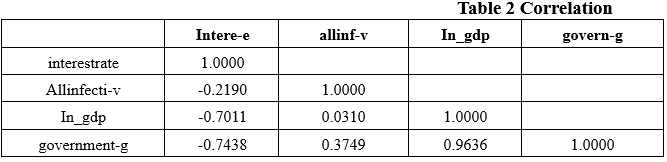 a negative correlation of -0.2190 of interest rate and infectious diseases. The US government responded by reducing interest rate to a near-zero rate of 0.526%, specifically during the second quarter of 2020.

a negative correlation of -0.7438 between interest rate and government spending, as government spending increases, the interest rate decreases in an epidemic stricken economy.
a negatively correlated relationship between the interest rate and GDP growth at -0.7011

Infectious disease and government spending have a positive correlation of 0.3749
Maximum disease infections through the study period were 700.0975 and a minimum infection of 3.0725

The Covid infection picked in 2020, pushing government spending to an all-time maximum of 10913.34

The average Interest rate by the US government for the study period 1985 - 2020, was 7.901458 and a deviation of 5.09225 fell to a near-zero of 0.5625
Data Sources: FED, WB, IMF, OECD, & HISTATS
Data Results, Analysis & Interpretation
Infectious disease is statistically significant at 5% level and it exerts a negative shock or impact on the United States economy of -0.0235041.
Holding interest rate, and government spending constant, a 1% increase in all infectious diseases is associated with -0.0235041%  change in US GDP growth.
Interest rate has a positive influence on GDP growth and it is statistically significant at 5% and exerts a positive shock of 0.0484852 on the growth of the US economy. 
The results indicate a 5% significant level of government spending, which translates to a 1.033094 influence on the
      US economy.
The R square regression indicated that, the explanatory variables explained at 0.9960*100=99.6% of the total variation in GDP growth.
Data Sources: FED, WB, IMF, OECD, & HISTATS
Data Results, Analysis & Interpretation
Data Source: Federal Reserve
Innovation & Recommendation
Innovation, & Recommendation
WAYFORWARD FOR
GHANA?
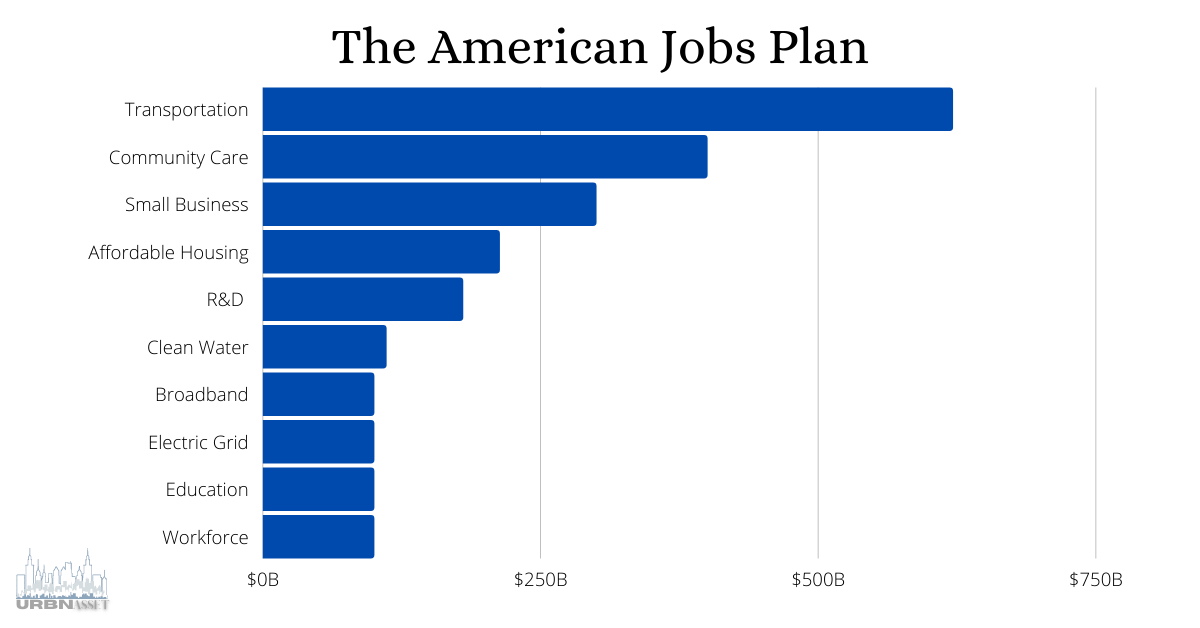 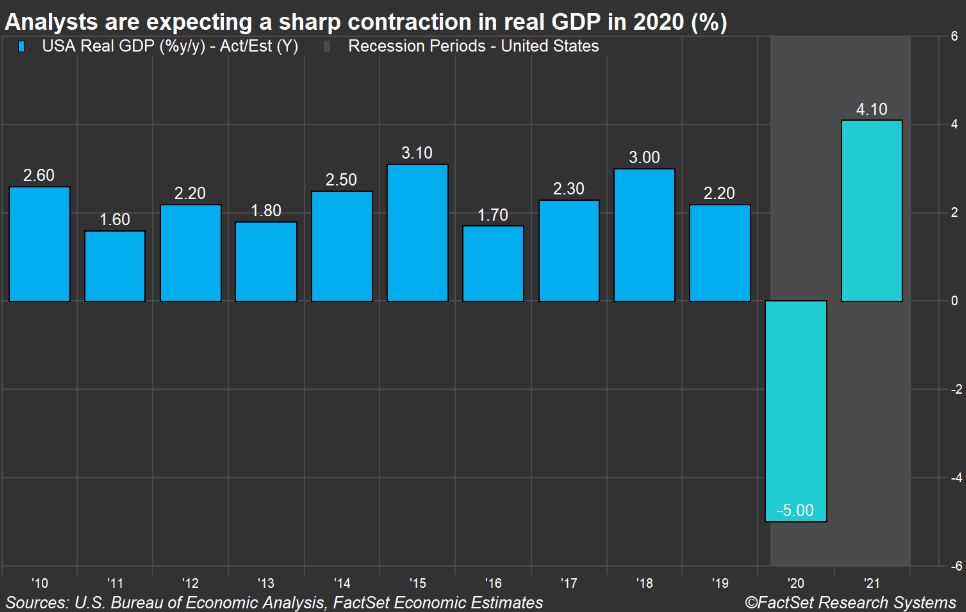 GHANA RESPONSE TO COVID-19 &
WAYFORWARD
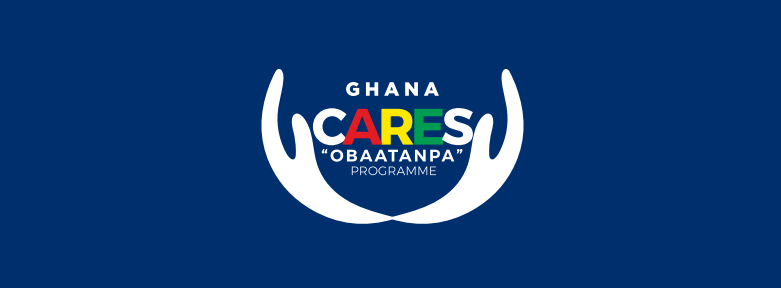 SOURCE: MINISTRY OF FINANCE
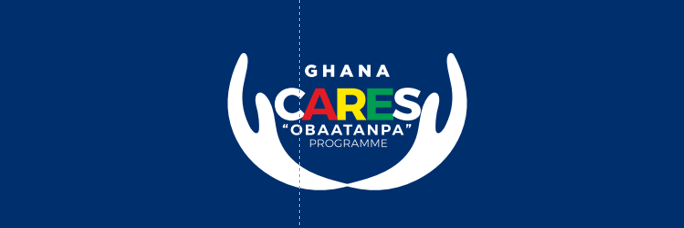 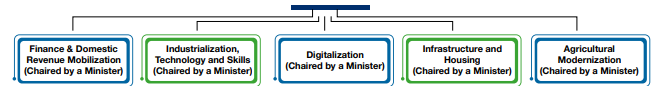 CONCLUSION
XIE XIE
THANK YOU
Q&A
CONCLUSION
APPRECIATION
=========================================
OFFICE OF THE HEAD OF CIVIL SERVICE (OHCS)

MINISTRY OF TRANSPORT

MINISTRY OF COMMUNICATION AND DIGITILIZATION

MINISTRY OF COMMERCE IN CHINA

ECCO OFFICE OF THE CHINESE EMBASSY IN GHANA

UNIVERSITY OF INTERNATIONAL BUSINESS AND ECONOMICS(UIBE)